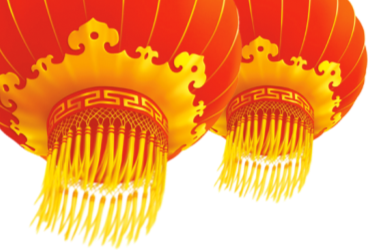 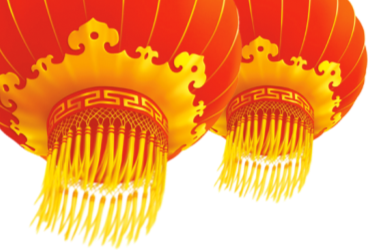 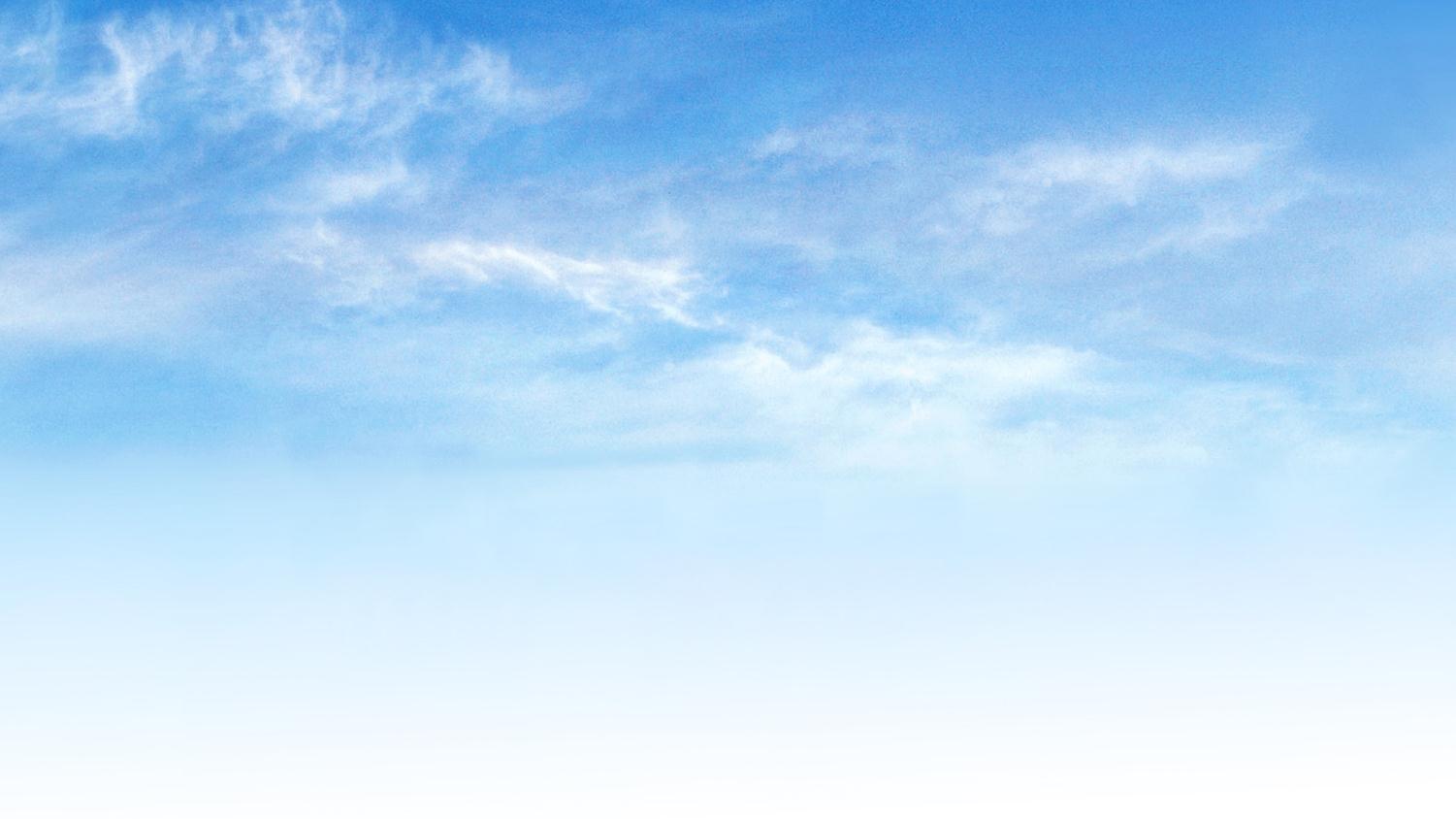 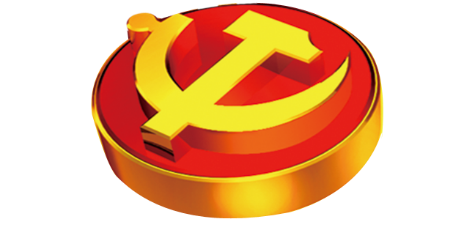 廉洁专题党课ppt模板
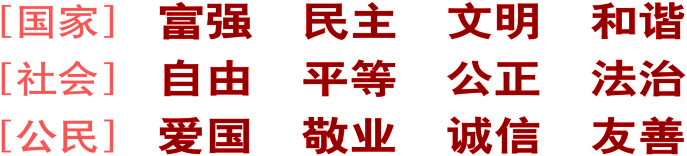 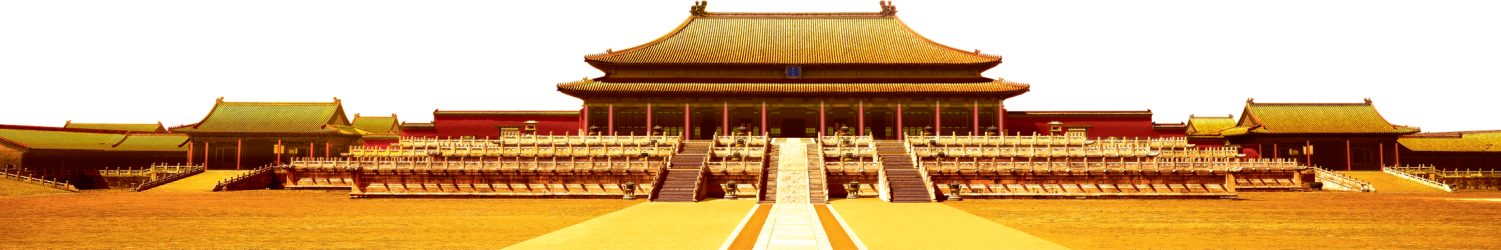 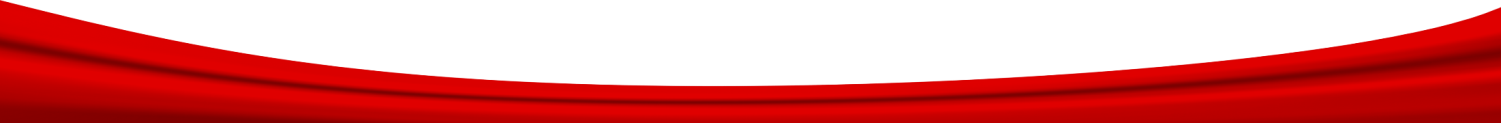 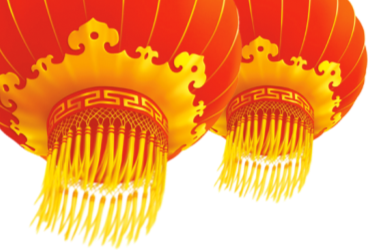 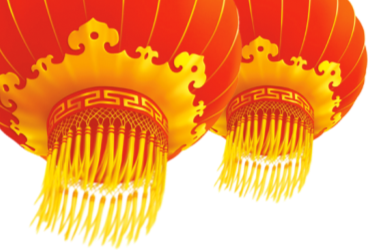 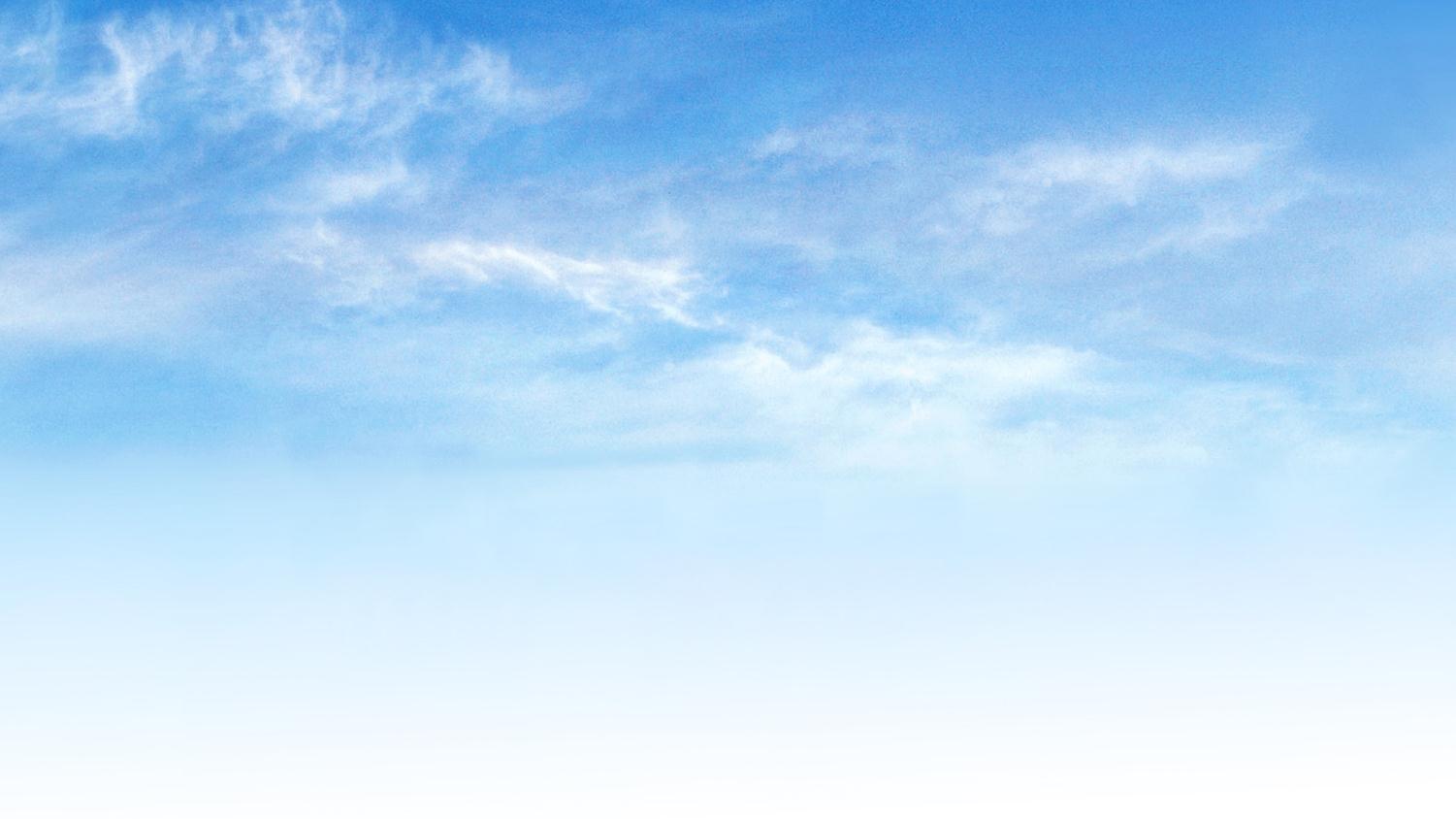 目录
第一部分：包图网作品欢迎您下载
第三部分：包图网作品欢迎您下载
第二部分：包图网作品欢迎您下载
第四部分：包图网作品欢迎您下载
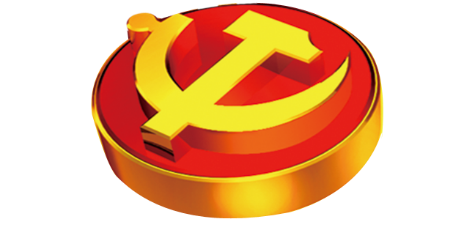 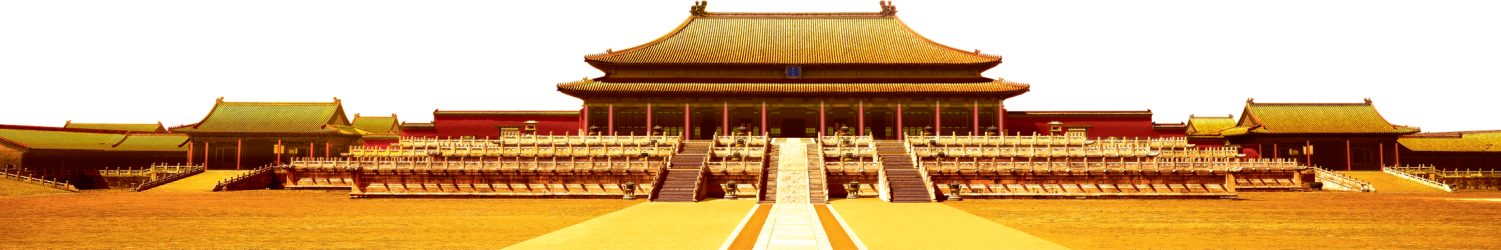 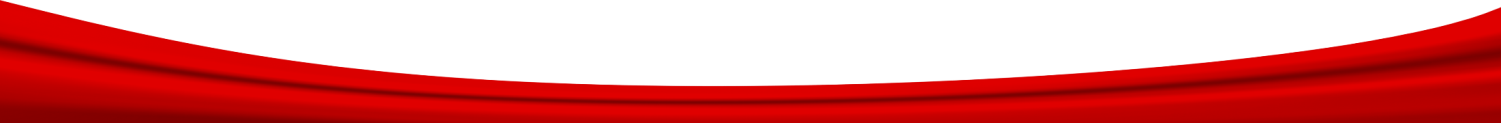 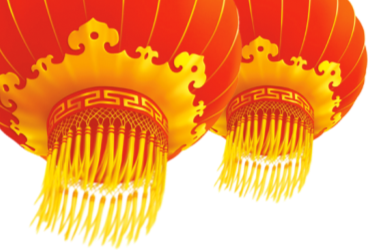 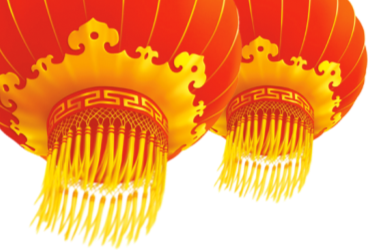 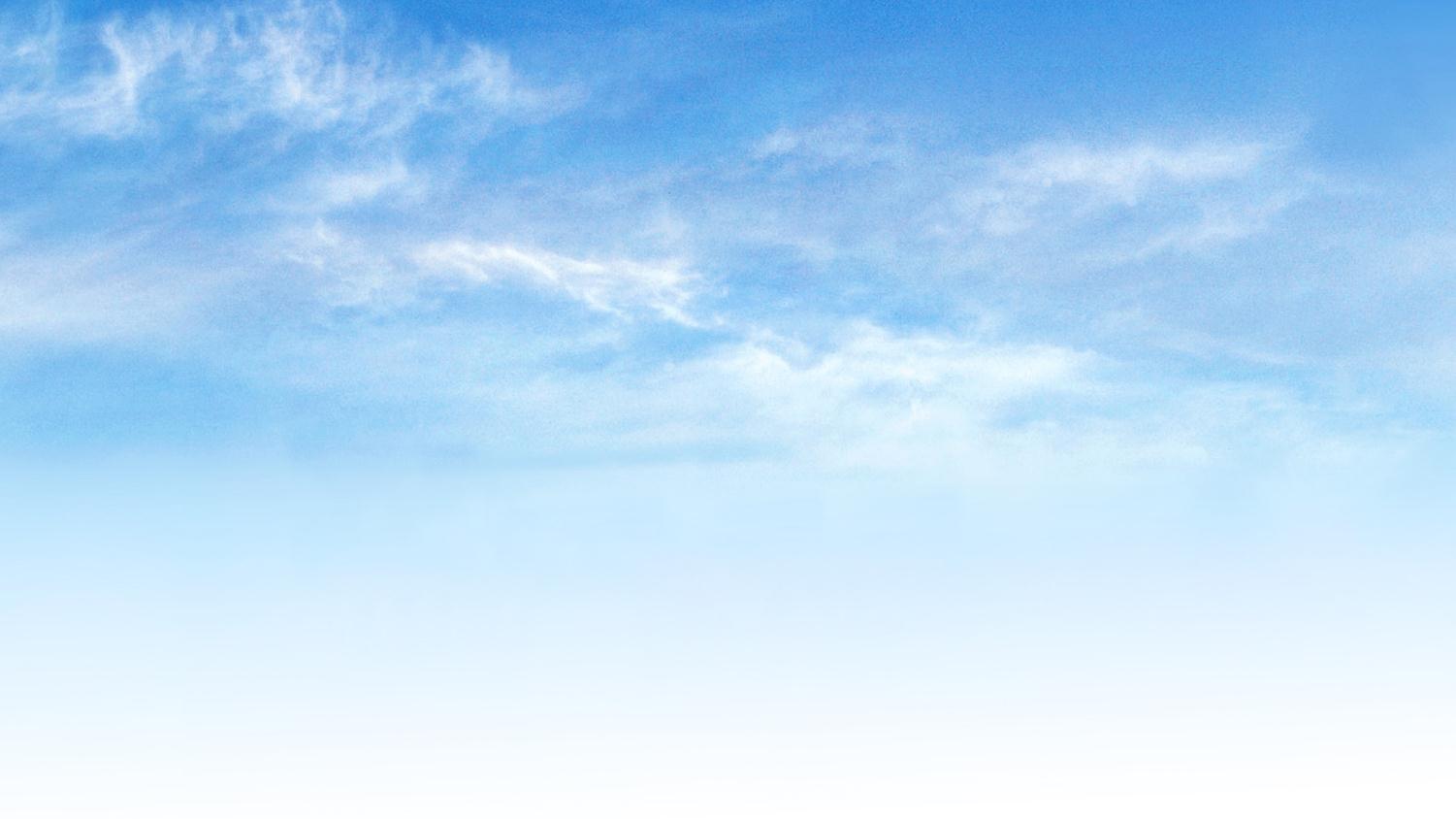 目  录
第一部分
精美作品欢迎您下载 单击添加节标题
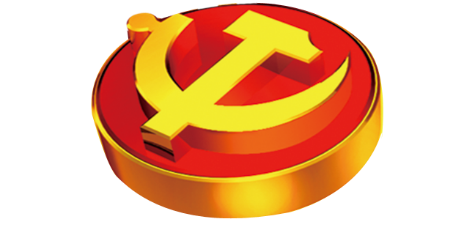 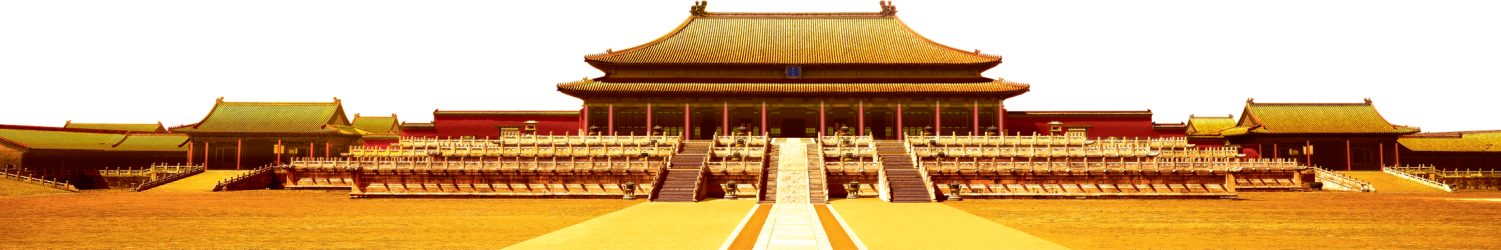 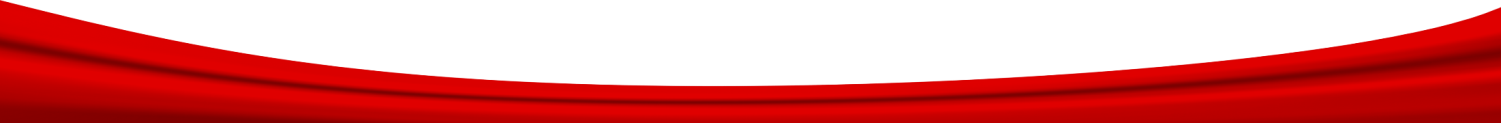 01
02
03
04
输入标题
输入标题
输入标题
输入标题
单击此处添加文本单击此处添加文本单击此处添加文本单击此处添加文本单击此处添加文本单击此处添加
单击此处添加文本单击此处添加文本单击此处添加文本单击此处添加文本单击此处添加文本
填加标题
单击此处添加文本单击此处添加文本
单击此处添加文本单击此处添加文本
填加标题
单击此处添加文本单击此处添加文本
单击此处添加文本单击此处添加文本
填加标题
单击此处添加文本单击此处添加文本
单击此处添加文本单击此处添加文本
添加标题 1
添加标题 2
添加标题 3
添加标题
添加标题
添加标题
添加标题
第一阶段
第二阶段
第三阶段
第四阶段
单击此处添加文本，单击此处添加文本
单击此处添加文本，单击此处添加文本
单击此处添加文本，单击此处添加文本
单击此处添加文本，单击此处添加文本
月份2006
月份2011
第一个成功案例
单击此处添加副标题或详细文本描述
目标达成
单击此处添加副标题或详细文本描述
月份2012
IPO
单击此处添加副标题或详细文本描述
月份2010
月份2019
里程碑
单击此处添加副标题或详细文本描述
10亿销售额
单击此处添加副标题或详细文本描述
月份2008
100,000 会员数
单击此处添加副标题或详细文本描述
填加标题
添加
文本
点击输入说明文字
填加标题
点击输入说明文字
填加标题
点击输入说明文字
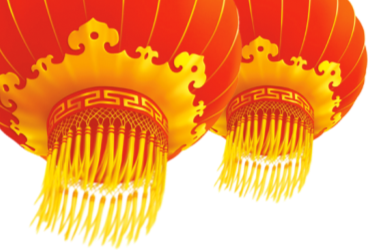 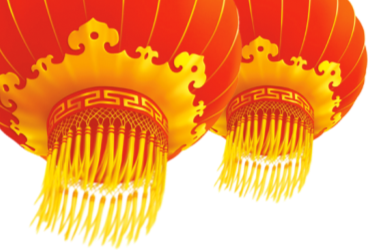 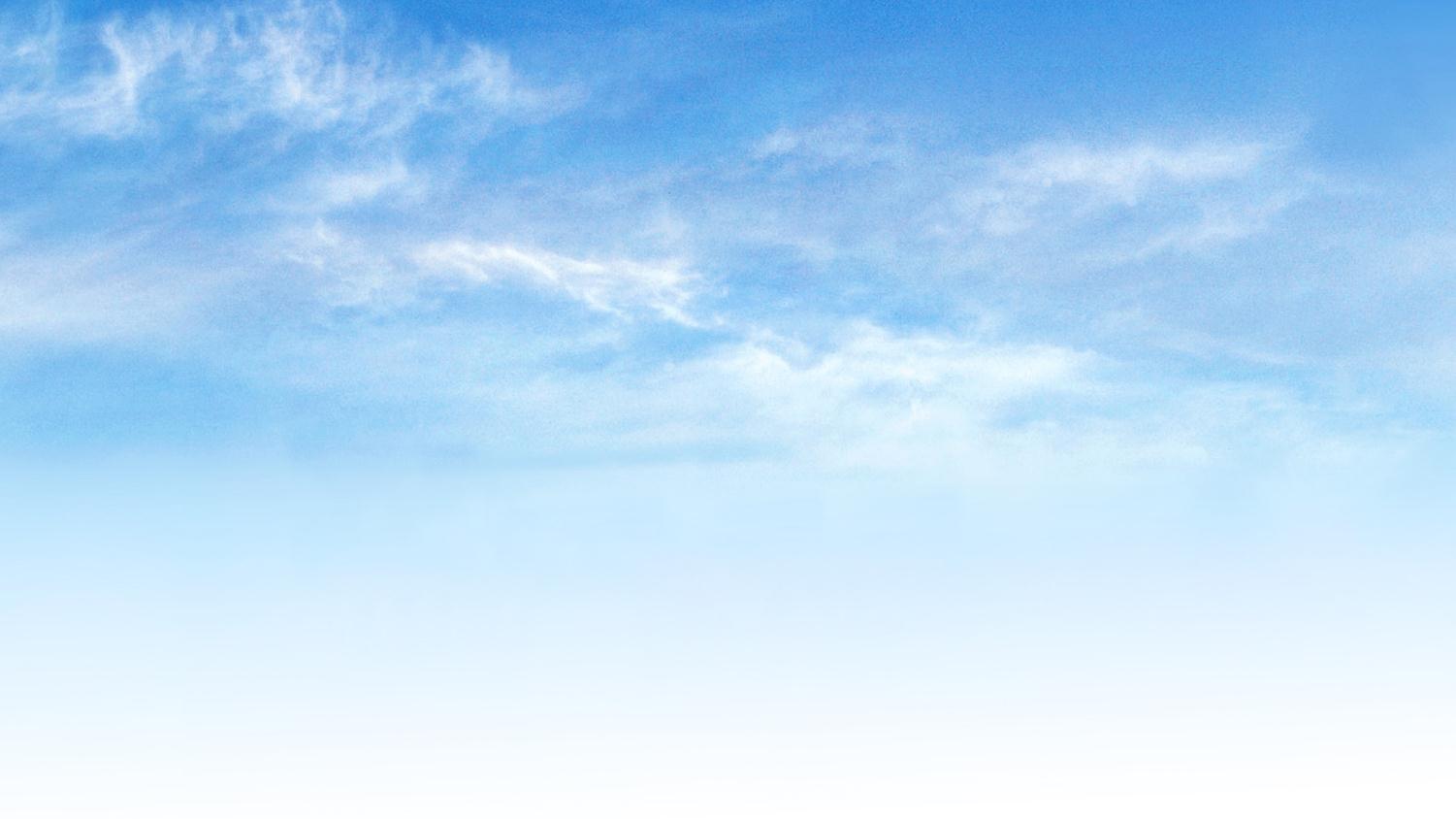 目  录
第二部分
精美作品欢迎您下载 单击添加节标题
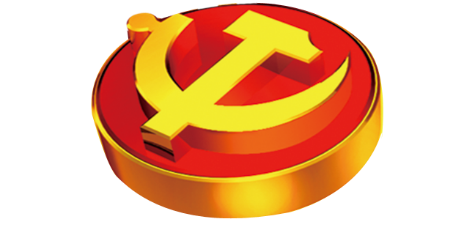 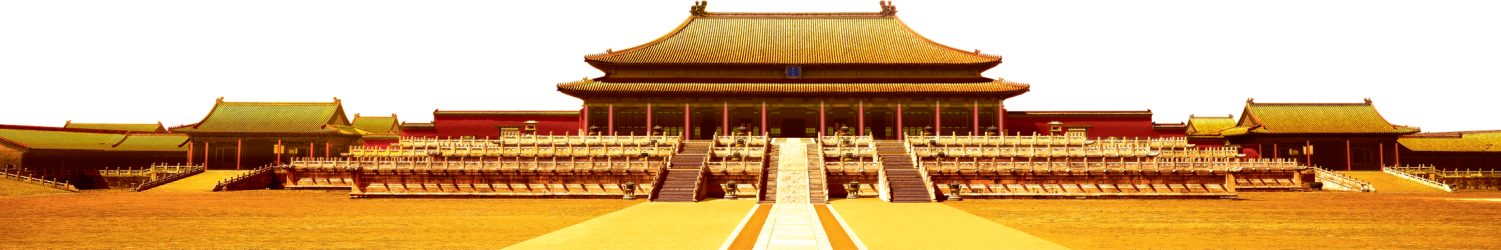 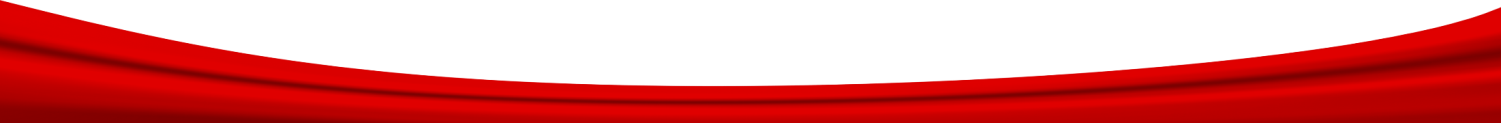 +
+
=
填加标题
填加标题
填加标题
填加标题
单击此处文本单击添加文本单击此处文本单击添加文本单击此处文本单击添加文本
单击此处文本单击添加文本单击此处文本单击添加文本单击此处文本单击添加文本
单击此处文本单击添加文本单击此处文本单击添加文本单击此处文本单击添加文本
单击此处文本单击添加文本单击此处文本单击添加文本单击此处文本单击添加文本
点击输入标题文本
我们要做什么
点击输入简要文字解说，解说文字尽量概括精炼，不用多余的文字修饰，简洁精准的 解说所提炼的核心概念。点击输入简要文字解说，解说文字尽量概括精炼，不用多余的文字修饰。
全年总额：
53,648,258
纯利润
毛利润
39
97
80
63
82
90
点击输入标题文本
点击输入简要文字解说，解说文字尽量概括精炼，不用多余的文字修饰，简洁精准的 解说所提炼的核心概念。点击输入简要文字解说，解说文字尽量概括精炼，不用多余的文字修饰，简洁精准的 解说所提炼的核心概念。
1
2
3
点击输入简要文字内容，文字内容需概括精炼，不用多余的文字修饰，言简意赅的说明分项内容……。
点击输入简要文字内容，文字内容需概括精炼，不用多余的文字修饰，言简意赅的说明分项内容……
项目
分析
点击输入简要文字内容，文字内容需概括精炼，不用多余的文字修饰，言简意赅的说明分项内容……。
点击输入简要文字内容，文字内容需概括精炼，不用多余的文字修饰，言简意赅的说明分项内容……。
我们要做什么
输入标题
输入标题
输入标题
输入标题
01
由在此输入详细介绍，以表达项目工作的详细资料和文字信息。在此输入详细介绍，以表达项目工作的详细资料和文字信息。
在此输入详细介绍，以表达项目工作的详细资料和文字信息。在此输入详细介绍，以表达项目工作的详细资料和文字信息。
在此输入详细介绍，以表达项目工作的详细资料和文字信息。在此输入详细介绍，以表达项目工作的详细资料和文字信息。
由在此输入详细介绍，以表达项目工作的详细资料和文字信息。在此输入详细介绍，以表达项目工作的详细资料和文字信息。
02
04
03
添加标题
市场策略
添加标题
添加标题
创新
规划
销售
方向
产品
计划
添加标题
添加标题
添加标题
添加标题
添加标题
添加标题
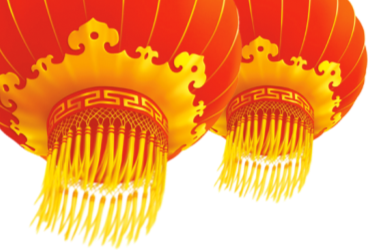 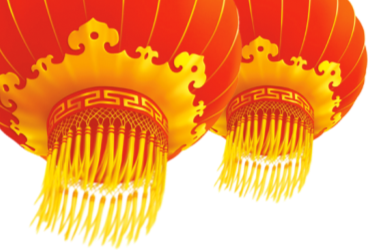 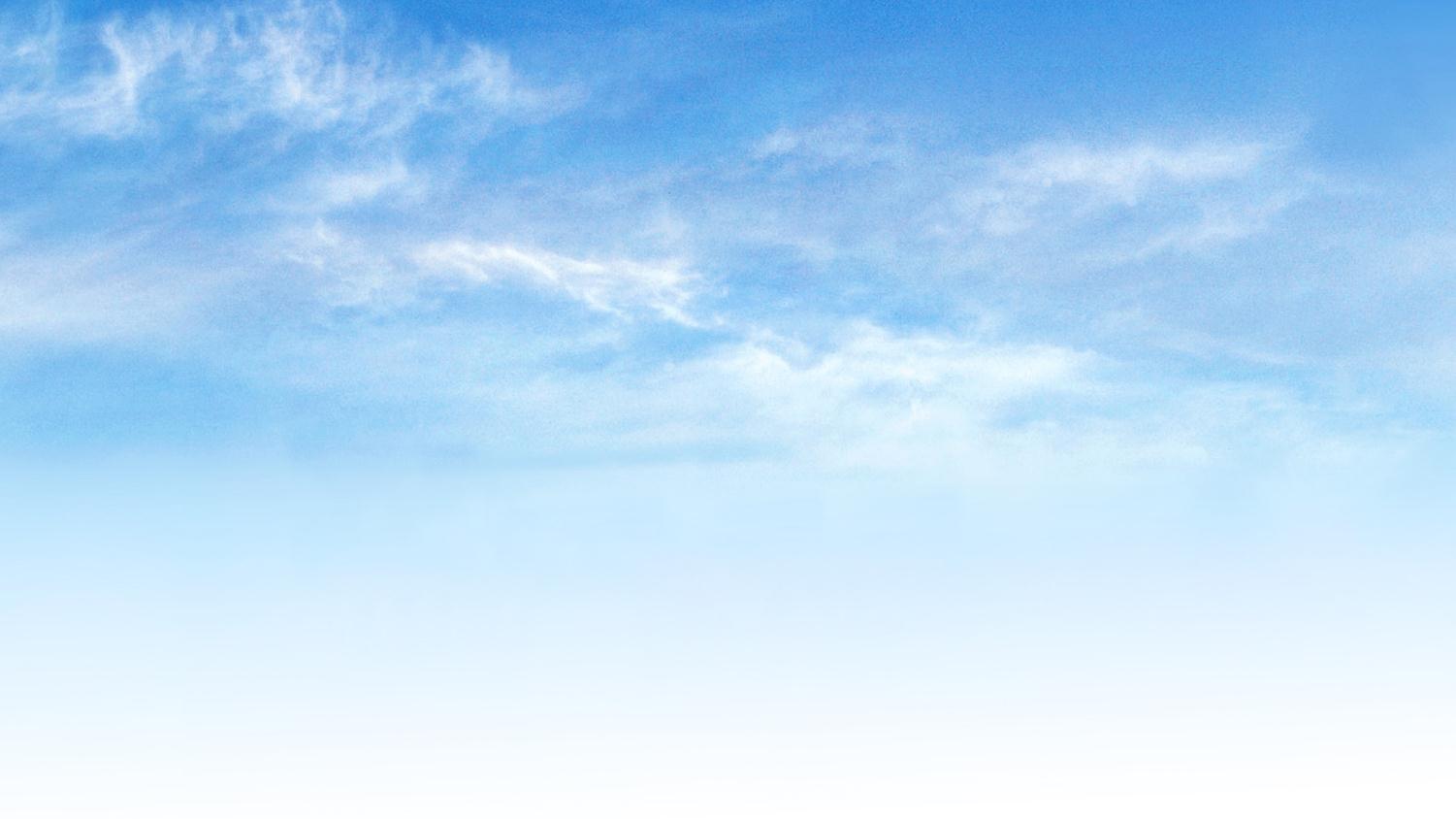 目  录
第三部分
精美作品欢迎您下载 单击添加节标题
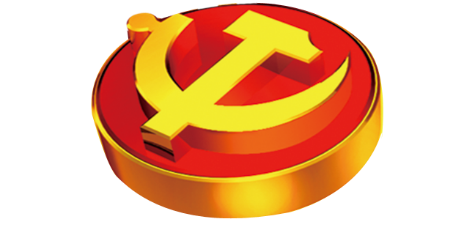 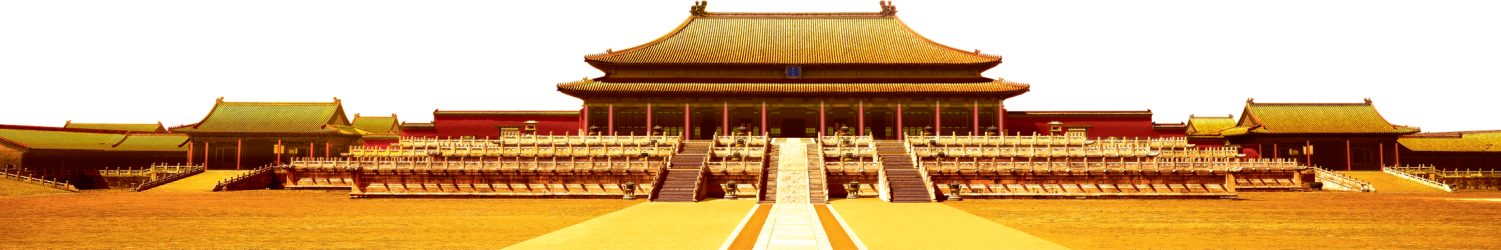 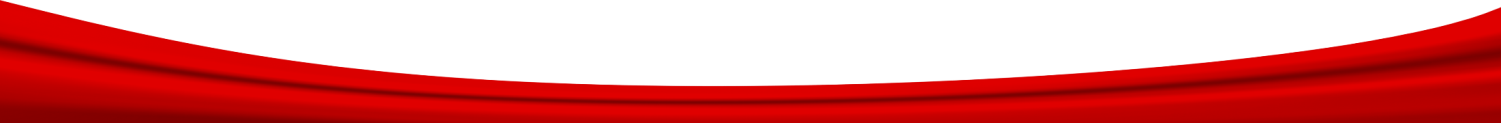 单击此处
添加主标题
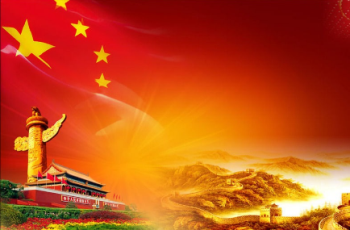 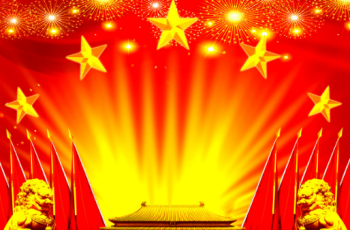 单击此处添加文本单击此处添加文本
单击此处添加文本单击此处添加文本
单击此处添加文本单击此处添加文本
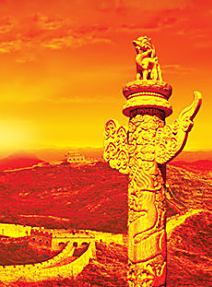 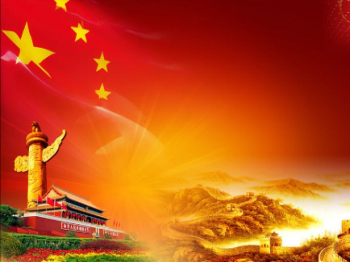 单击此处添加文本单击此处添加文本
单击此处添加文本单击此处添加文本
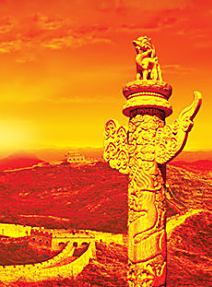 优势
单击此处添加文本单击此处添加文本
单击此处添加文本单击此处添加文本
劣势
单击此处添加文本单击此处添加文本
单击此处添加文本单击此处添加文本
填加标题
填加标题
单击此处文本单击添加文本单击此处文本单击添加文本单击此处文本单击添加文本
单击此处文本单击添加文本单击此处文本单击添加文本单击此处文本单击添加文本
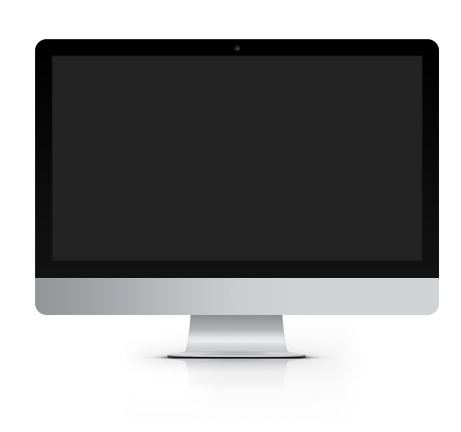 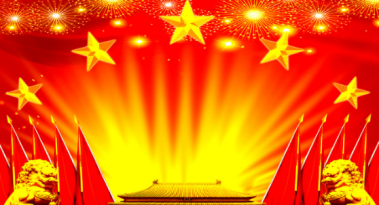 填加标题
填加标题
单击此处文本单击添加文本单击此处文本单击添加文本单击此处文本单击添加文本
单击此处文本单击添加文本单击此处文本单击添加文本单击此处文本单击添加文本
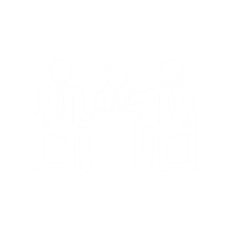 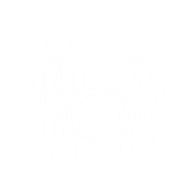 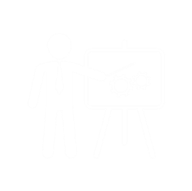 产品介绍
商务交流
签合同
此处添加详细文本描述，建议与标题相关并符合整体语言风格，语言描述尽量简洁生动。尽量将每页幻灯片的字数控制在200字以内
某某科技有限公司是全球领先的综合通信解决方案提供商。公司将为全球160多个国家和地区的电信运营商和企业网客户提供创新技术与产品解决方案。公司成立于2013年，未来将在香港和深圳两地上市，是中国最大的通信设备上市公司。

       某某公司是全球领先的综合通信解决方案提供商，提供创新技术与产品解决方案。
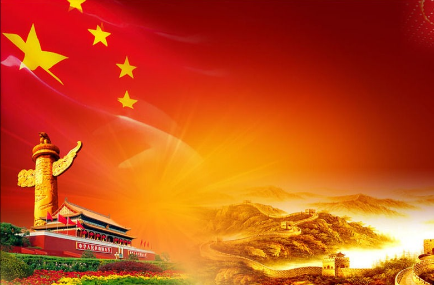 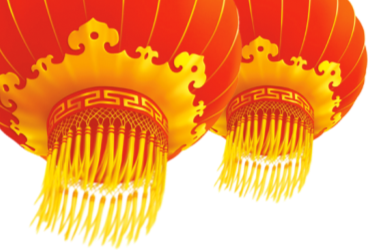 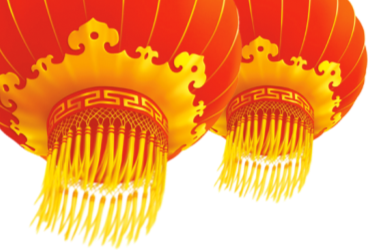 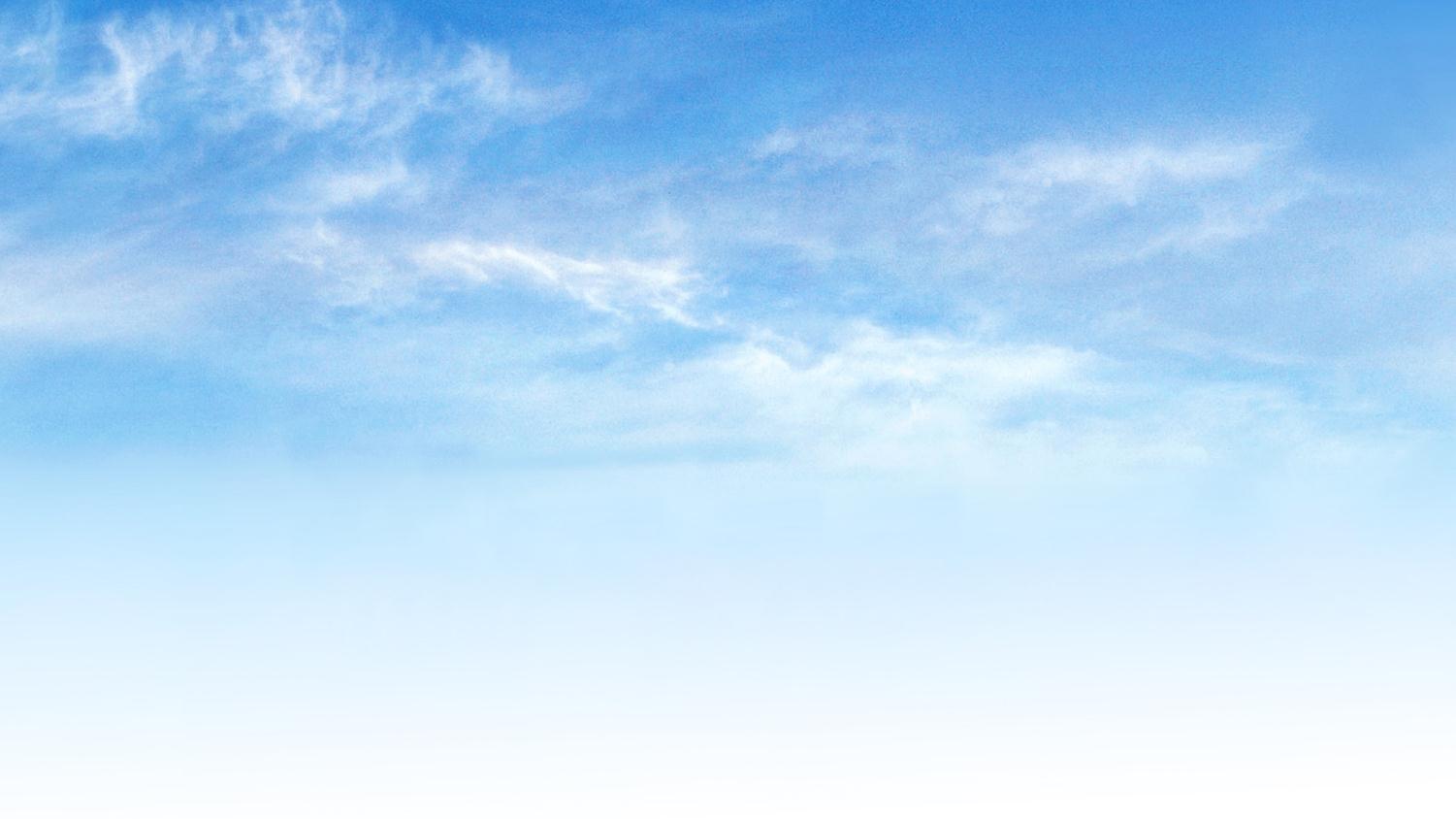 目  录
第四部分
精美作品欢迎您下载 单击添加节标题
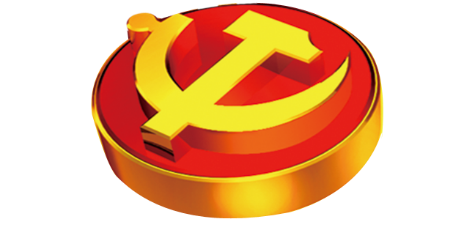 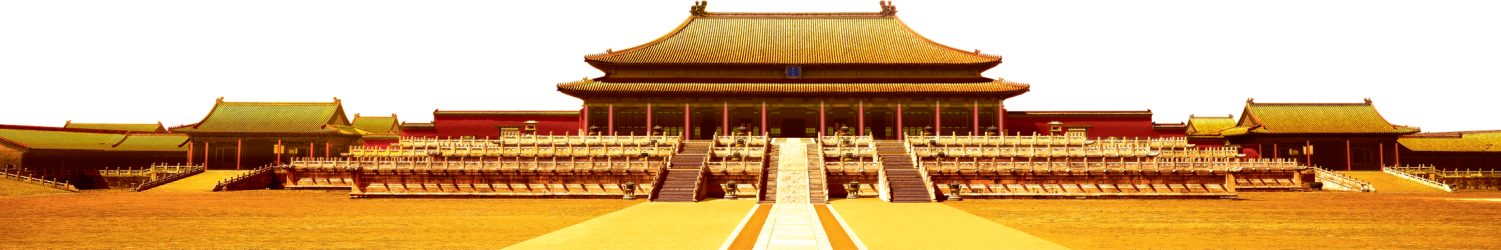 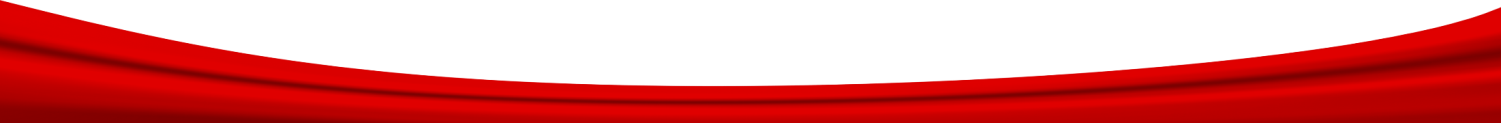 S
W
优势
劣势
此处添加详细文本描述，建议与标题相关并符合整体语言风格，语言描述尽量简洁生动。
此处添加详细文本描述，建议与标题相关并符合整体语言风格，语言描述尽量简洁生动。
O
T
机会
风险
此处添加详细文本描述，建议与标题相关并符合整体语言风格，语言描述尽量简洁生动。
此处添加详细文本描述，建议与标题相关并符合整体语言风格，语言描述尽量简洁生动。。
填加
标题
填加
标题
填加
标题
填加
标题
填加
标题
填加
标题
填加
标题
填加
标题
填加
标题
填加
标题
填加
标题
填加
标题
填加
标题
填加
标题
填加
标题
填加
标题
96%
83%
社交平台多媒体
音乐
61%
视频
69%
娱乐游戏
74%
搜索引擎
产品优势
市场分析
客户分析
1
2
3
点击输入简要文字内容，文字内容需概括精炼，不用多余的文字修饰。点击输入简要文字内容，文字内容需概括精炼，不用多余的文字修饰。
       点击输入简要文字内容，文字内容需概括精炼，不用多余的文字修饰。
点击输入简要文字内容，文字内容需概括精炼，不用多余的文字修饰。点击输入简要文字内容，文字内容需概括精炼，不用多余的文字修饰。
       点击输入简要文字内容，文字内容需概括精炼，不用多余的文字修饰。
点击输入简要文字内容，文字内容需概括精炼，不用多余的文字修饰。点击输入简要文字内容，文字内容需概括精炼，不用多余的文字修饰。
       点击输入简要文字内容，文字内容需概括精炼，不用多余的文字修饰。
欢迎提问
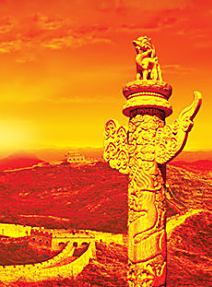 单击此处添加副标题或详细文本描述
WHY
？
HOW
？
WHO
？
WHEN
？
WHAT
？
点击输入简要文字内容，文字内容需概括精炼，不用多余的文字修饰，言简意赅的说明分项内容……
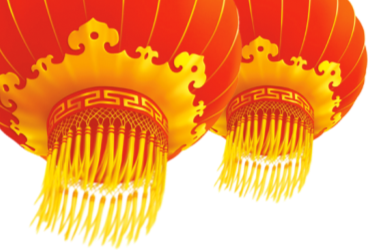 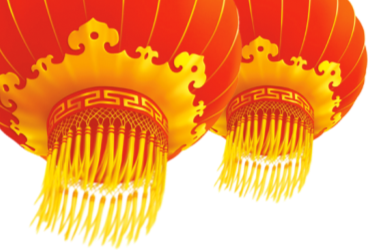 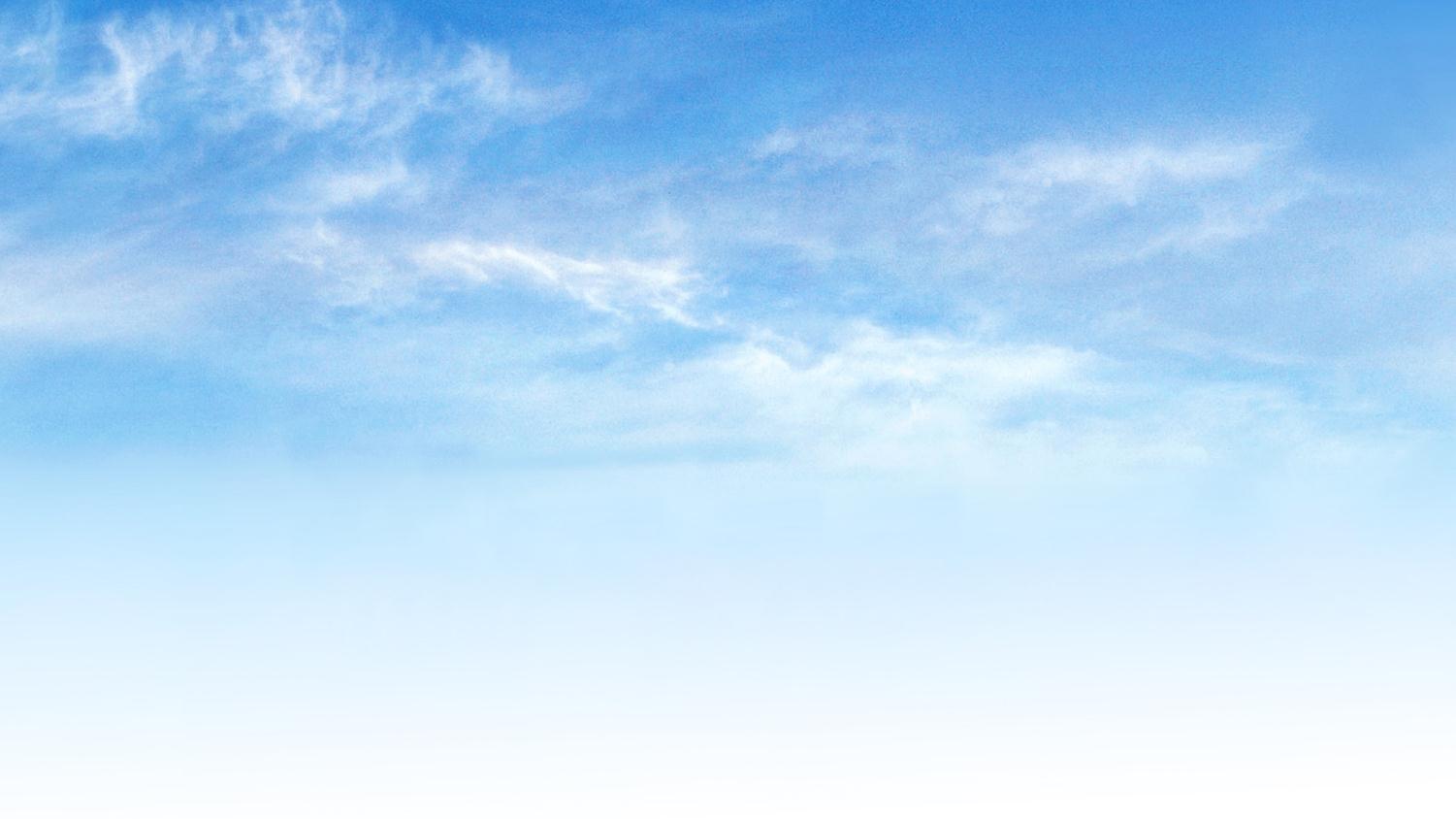 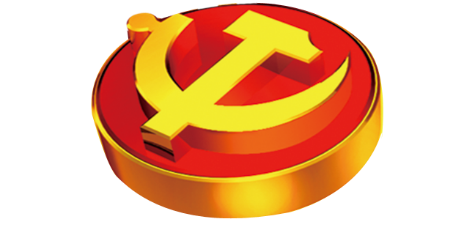 感谢您的观看 THANK YOU
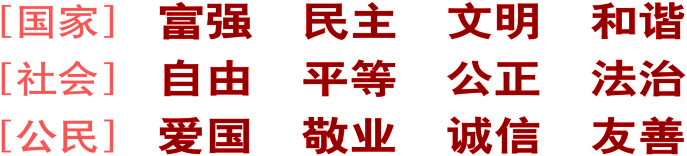 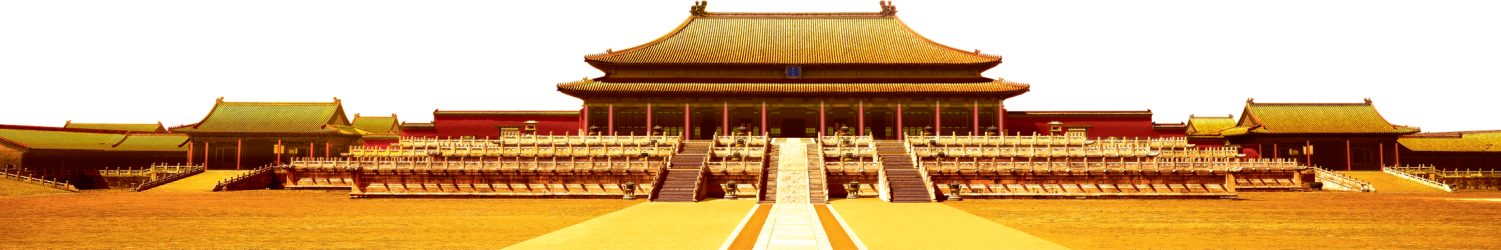 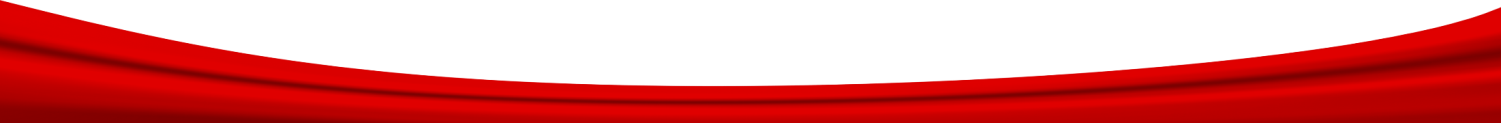